MANAJEMEN PROYEK SISTEM INFORMASI
Iyan Gustiana, S.Kom., M.Kom
iyan.gustiana@email.unikom.ac.id
088218981355

Prodi sistem Informasi UNIKOM
Kontrak Kuliah
Tugas (Mandiri dan Kelompok), Kuis
UTS
UAS
Toleransi Keterlambatan 15 mnt
Penilaian 
     	- Kehadiran 	: 10%
	- Tugas	: 20%
	- UTS	: 30%
	- UAS	: 40%
Silabus
Pengertian dan Wawasan mengenai MPSI
Manajemen Proyek dalam praktek
Peran Manajer Proyek
Fase Inisialisasi :
Analisis
Menyusun Tim
Manajemen Resiko
Membuat Proposal
Fase Perencanaan
Membuat Perencanaan Proyek
Membuat Work Breakdown Strukture (WBS)
Silabus
Fase Pengembangan
Membuat Desain Sistem dan Software
Membangun Software
Quality assurance(QA)
Dokumentas
Fase Delivery
Deployment
Pelatihan
Fase Pemeliharaan Sistem Informasi
Penutupan Proyek
System Maintenance Contract
Referensi
“MANAJEMEN PROYEK SISTEM INFORMASI” OLEH RUDY TANTRA, PENERBIT ANDI YOGYAKARTA 2012
“TEKNIK PERANCANGAN ARSITEKTUR SISTEM INFORMASI, FERI SULIANTA, PENERBIT ANDI YOGYAKARTA 2017
“REKAYASA PERANGKAT LUNAK BERORIENTASI OBJEK,VERDI YASIN, PENERBIT MITRA WACANA MEDIA 2012
Pendahuluan
Seringkali manajemen proyek untuk sistem informasi berjalan tanpa melalui tahap-tahap yang sudah matang direncanakan sebelumnya.
Setelah kontrak pengerjaan suatu proyek sistem informasi ditandatangani, umumnya perencanaan hanya dilakukan terhadap bentuk modul softwarenya saja, seperti bentuk form untuk input, pemrosesan, bentuk laporan yang diinginkan oleh klien.
Definisi
Data ?

Informasi ?

Sistem ?
Data
Fakta yang masih mentah atau acak yang menjadi input untuk proses yang menghasilkan informasi
Informasi
Pemrosesan input yang terorganisir, memiliki arti, dan berguna bagi orang yang menerimanya.
Sistem
Entitas atau satuan yang terdiri dari dua atau lebih komponen atau subsistem yang saling terhubung dan terkait untuk mencapai tujuan.
Memiliki Arti ?
Bisa Diandalkan (realible)
Relevan
Memiliki keterkaitan dengan Waktu (timely)
Lengkap
Bisa dipahami
Bisa di verifikasi
Harus Mempunyai Arti
Penjelasan
Bebas dari kesalahan dan bisa diandalkan, akurat, mempresentasikan organisasi
Bisa mendukung pengambilan keputusan sebagai tambahan pengambilan keputusan
Informasi harus tepat waktu tidak terlambat/ketinggalan (kudet)
Mengandung data yang relevan
Disusun dalam bentuk yang dapat dimanfaatkan (laporan)
Bisa di verifikasi sumbernya, jika ada sumber lain yang dijadikan pembanding untuk keakuratan data.
Sistem Informasi
Cara yang terorganisir untuk mengumpulkan, memasukkan, dan memroses data dan menyimpannya, mengelola, mengontrol dan melaporkannya sehingga dapat mendukung perusahaan atau organisasi untuk mencapai tujuan.
Software  ?
Prosedure Pembelian Barang
Mencatat pesanan dalam  PO
PO dikirim ke pemasok
Pemasok mengirim ke pembeli
Pembeli mencatapat dalam kartu Stock
Pemasok memberikan surat jalan (bukti barang sudah diantar)
Pembeli menandatangani surat jalan
Pemasuk melakukan penagihan
Pembeli melakukan pencocokan dengan barang yang diterima
Bila cocok dicatat sebagai kartu  hutang  sesuai jatuh tempo
Bila sudah  jatuh tempo pembeli akan menghubungi bagian keuangan untuk melakukan pembayaran
Dicatat di kartu hutang untuk mengurangi hutang
Membuat bukti pembayaran diberikan ke bagian akuntansi
Dibuatkan jurnal, laporan
Kalau terjadi kesalahan ?
Padahal pihak manajemen harus mengambil keputusan yang tepat buat perusahaan
Software
Software 
Presentasi dari sistem informasi, dibuat untuk mempermudah penggunanya dalam mencatat aktifitas yang terjadi di perusahaan (pembelian dan penjualan)

Mempermudah, mengurangi hambatan prosedural (laporan tidak akurat, kesalahan pencatatan, waktu tunda, informasi tidak merata)
Teknologi Informasi  ?
Teknologi Informasi
Terdiri dari Software dan Hardware untuk mencapai tujuan sistem informasi.

Dengan bantuan TI,  maka SI dapat dibuat sesuai dengan yangPresentasi dari sistem informasi, dibuat sesuai dengan yang di  inginkan.

Sehingga SI bisa disebar diberbagai tempat terpisah secara geografis dan terjamin keamanan sistemnya.
Syarat Teknologi Informasi
Investasi minimal 5 tahun
Harus terintegrasi dengan yang sudah ada kalau ada penambahan
Gunakan jasa konsultan TI
Sistem Perencanaan vs Tidak Terencana ?
Sistem Tidak Terencana
Sistem tidak stabil
Sulit untuk pemeliharaan
Sering terjadi interupsi ditengah jalan oleh berbagai pihak untuk menambahkan fungsi yang dirasa perlu
Program tidak selesai dan selalu tambal sulam
Tidak ada dokumentasi (Programmer berhenti )
Sistem yang dibangun tidak terarah
Tiap bagian mempunyai SI, flatform masing-masing sulit dalam hal integrasi data
Biaya tinggi karena tidak efisien
Perlunya Manajemen Proyek ?
Manajemen
Manage :
Menata, Merencanakan, Mengatur, Mengendalikan, Mengelola.

Orang yang berkecimpung dalam manajemen disebut sebagai Manager
Proyek
Proyek menurut PMBOK (Project Management Body of Knowledge)  is a temporary endeavor to create a unique product, service or result.
Proyek adalah upaya temporer untuk menghasilkan produk, jasa atau hasil yang tertentu/unik
Ukuran Proyek
Proyek besar (biaya, waktu,sumberdaya,hasil akhir, teknologi)
Proyek Kecil/tunggal (hanya 1 sampe 2 orang)
Proyek besar/induk bisa dibagi menjadi subproyek kecil

Contoh Proyek Pembangunan Rumah :
Subproyek  Mengerjakan pelaksana fondasi
Subproyek  Pelaksana konstruksi
Subproyek Pelaksana sanitasi
Subproyek  Pelaksana instalasi listrik
Subproyek  Pelaksana disain interior
Manajemen Proyek
Proyek yang dilakukan secara temporer harus tahu awal dan akhirnya, artinya perlu di ukur, diatur dan mampu dikendalikan.
Untuk itu semua perlu kaidah-kaidah yang sudah diatur oleh PMBOK, acuan standard pelaksanaan manajemen proyek untuk berbagai bidang yang diterbitkan oleh PMI (Project Management Institute), yang menyediakan sertifikasi untuk penguasaan proyek (www.pmi.org)
Manajemen Proyek
Menurut PMBOK didefinisikan sebagai is application of knowledge, skills, tools and techniques to project activities to meet project requirements.
Manajemen Proyek adalah aplikasi dari pengetahuan, keahlian, alat dan teknik untuk melaksanan aktivitas sesuai dengan kebutuhan proyek.
Tujuan Manajemen Proyek
Efisiensi, baik biaya, sumber daya maupun waktu
Meningkatkan kualitas.
Kontrol terhadap proyek lebih baik.
Koordinasi internal lebih baik.
Meningkatkan semangat, tanggung jawab serta loyalitas tim terhadap proyek.
Manajemen Proyek
SDLC
Pemrograman
Database
Siklus SDLC ?
Siklus Pengembangan Software
Teori mengenai SDLC yang dikemukakan oleh Roger S. Pressman dalam buku software engineering, yang menggambarkan proses pengembangan software sebagai mengikuti skema ‘air terjun’ atau yang populer disebut the waterfall model.
Dalam proyek sistem informasi pengembangan software, peranan SDLC sangat penting dan merupakan bagian terintegrasi dalam struktur kerja manajemen proyek.
SDLC adalah metodologi pengembangan SI untuk lebih cermat, terstruktur
Siklus SDLC ?
Requirements
Design
Implementation
QA
Maintenance
The Waterfall Model – Reger S. Pressman
Metodologi Lainnya
Structured Programming (1970)
Structured Systems Analysis and Design Methodology - SSADM (1980)
Object Oriented Programming - OOP (1990)
Rapid Application Development – RAD (1990)
Extreme Programming (2000) 
Rational Unified Process – RUP (2003)
Agile Unified Process – AUP (2005)

www.rspa.com
Pemrograman
Salah satu bagian penting dari SDLC adalah pemrograman.
Dalam proyek pengembangan sistem informasi, pemrograman bisa menyita paling banyak sumber daya.
Bahasa program adalah alat bantu, tetapi kemampuan programer dalam menterjemahkan kebutuhan pengguna menjadi aplikasi yang tepat guna.
Perkembangan Bahasa
Interpreter vs compiler
Multi user, client server
Web base
Mobile application
Perkembangan antar muka report engine (membuat laporan)
Database
Ada banyak software pengelola database (database server) di pasaran saat ini.
Penentuan ini harus dilakukan sejak awal karena akan menentukan juga bagaimana sistem informasi dibangun, di mana programer harus mengerti bagaimana cara memberikan perintah manipulasi data pada database server, dan perangkat keras apa yang dibutuhkan olehnya.
Pertimbangan Database
Kapasitas penyimpanan untuk jangka panjang
Keamanan data, password, hak akses
Kebutuhan perangkat keras
Kemampuan menangani transaksi
Vendor terkenal dan produk selalu diupdate
Kompatibel dengan bahasa pemrograman
Bisa diakses dengan tools manajemen database yang terintegrasi ataupun tersedia dipasaran
Bisa dipelihara oleh staff IT
Ada fasilitas metoda backup dan restore 
Harga terjangkau
Bisa sinkronisasi antar server
Bisa migrasi dengan mudah
Bisa dikembangkan ke arah business intelegent dan data warehousing
Proyek Sistem Informasi
Proyek Sistem Informasi : Adalah proyek yang berhubungan perangkat lunak/Sistem informasi dalam suatu sistem komputer.
Pra Proyek
Suatu proyek sistem dimulai dengan adanya masalah atau peluang-peluang untuk meningkatkan bisnis yang sering muncul saat organisasi berdaptasi dengan perubahan.
Semisal pada adaptasi e-commerce, mengharuskan perusahaan untuk mengikuti trend marketing masa kini, dimana bisnis dapat dikembangkan diseluruh dunia.
Fasilitas e-banking, persaingan pada dunia perbankan untuk meningkatkan pelayanan jasa untuk nasabahnya.
Sekali proyek diajukan, penganalisis sistem bekerja cepat dengan para pembuat keputusan menentukan proyek tersebut layak atau tidak.
Jika Proyek disetujui, maka dibuat jadwal kegiatan proyek dengan menggunakan perangkat-perangkat seperti grafik gantt dan diagram Program Evaluation dan Review Techniques (PERT) sehingga proyek tersebut dapat diselesaikan tepat waktu.
DASAR-DASAR PROYEK
Memulai Proyek
Menentukan Kelayakan Proyek
Menjadwalkan & Merencanakan Proyek
Mengelola Kegiatan & Anggota Proyek
I. Memulai Proyek
Proyek sistem diawali dengan berbagai macam sumber karena beberapa alasan, beberapa proyek yang diajukan akan mengalami beberapa tahap evaluasi. Sedangkan pelaku bisnis mengajukan proyek karena dua alasan utama yaitu :
Untuk mengatasi problem.
Untuk mengenali peluang bagi peningkatan bisnis melalui upaya peningkatan, perubahan atau penginstalan sistem-sistem baru.
4 P
People 	: elemen terpenting dari kesuksesan 			suatu proyek
Product	: sistem yang akan dibangun
Process	: sekumpulan framework activities dan 		engineering tasks  agar proyek berjalan
Project	:	seluruh kerja/usaha yang 			dibutuhkan untuk mewujudkan 		suatu produk
1. People
Pemain : Manajer Senior, Manajer Teknis,   Praktisi, Konsumen, end user
 Tim Pemimpin
 Tim Perangkat Lunak
Kategori Personel
Proses pembangunan PL melibatkan banyak personel dan dikategorikan dalam 5 kategori :
manajer senior : yang menentukan usaha yang dikerjakan, dan pemegang keputusan dalam proyek.
manajer proyek (teknis)– pemimpin tim: yang membuat rencana, memotivasi, mengatur dan mengendalikan praktisi yang mengerjakan PL
Kategori Personel
praktisi : yang mengerjakan PL
klien : yang menentukan kebutuhan PL dan pihak lain yang berkaitan dengan hasil produk
pengguna PL : yang berinteraksi langsung dengan PL yang dibangun.
Pemimpin Tim
Pemimpin Tim PL disini adalah manager proyek.
Seorang pemimpin tim diharuskan mempunyai ketrampilan memimpin yang cukup. 
Seseorang tidak menjadi pemimpin tim secara kebetulan tapi sungguh-sungguh karena punya kemampuan. 
Kemampuan yang dibutuhkan dalam kepemimpinan seperti:
mampu memotivasi
mampu berorganisasi
mampu mendorong keluarnya ide-ide baru
mencari penyelesaian masalah (problem solving)
mampu menjadi manajer
mampu menghargai kerja
mampu mengenali tim
im Perangkat Lunak (Software Team)
Struktur organisasi dalam tim ini bisa mengadaptasi dari banyak struktur organisasi yang sudah ada. 
Berikut beberapa pilihan pembagian tugas/penugasan yang bisa diterapkan untuk tim perangkat lunak yang terdiri dari n personel yang bekerja selama k tahun:
n personel ditugaskan untuk sejumlah m tugas yang berbeda dengan sedikit tugas gabungan.
n personel di tugaskan untuk sejumlah m tugas yang berbeda dengan m < n sehingga terbentuk tim informal. Pemimpin tim khusus perlu ada.
n personel dibagi menjadi sejumlah t tim. Tiap tim ditugaskan mengerjakan satu atau lebih tugas. Tiap tugas mempunyai struktur yang ditentukan sebelumnya bagi semua tim
Cara atau gaya manajemen, jumlah personel, tingkat kemampuan para personel dan masalah-masalah yang dihadapi tim menentukan bentuk struktur organisasi yang bisa diterapkan. Yaitu :
Democratic Decentralized (DD) : Tidak ada pemimpin yang permanen, koordinator ditunjuk untuk jangka waktu yang pendek, keputusan diambil berdasarkan konsensus bersama, komunikasi horizontal antar anggota tim (posisi sejajar semua)
Controlled decentralized (CD) : Pemimpin tim ditentukan, ada wakil pemimpin dan mereka berbagi tugas, penyelesaian masalah adalah tugas tim dan implementasinya dibagi di antara beberapa sub-tim oleh pemimpin, komunikasi horisontal di antara sub-tim dan di antara personel, komunikasi vertikal berdasarkan struktur hirarki
Controlled Centralized (CC): penyelesaian masalah dikerjakan oleh pemimpin, pemimpin melakukan koordinasi internal tim, komunikasi lebih banyak vertikal antara pemimpin dan anggota tim
2. Produk
Ruang Lingkup Perangkat Lunak (Konteks, informasi sasaran, fungsi, kinerja)

 Dekomposisi Masalah (pembatasan atau perincian masalah – fokus pada fungsi dan proses penggunaannya).
3. Proses
Proses (pengembangan perangkat lunak) adalah sebuah kerangka kerja untuk tugas-tugas pembangunan perangkat lunak
Model Proses yang dipilih harus memenuhi kebutuhan pelanggan dan pembuatnya, karakteristik software, dan lingkungan pembangunan proyek.
Setiap fungsi yang direkayasa harus melewati beberapa kerangka aktivitas yang telah ditentukan untuk organisasi software.
4. Proyek
Start On The Right Foot
Maintain Momentum
Track Progress
Make Smart Decision
Conduct a postmortem analysis
Rangkuman
Manajemen Proyek pengembangan software merupakan aktivitas pelindung (umbrella) dalam rekayasa perangkat lunak.
Manajemen Proyek dimulai sebelum aktivitas teknis dimulai kemudian berlanjut pada pengembangan dan pemeliharaan software.
55
Sasaran Proyek dan 3 Kendala (Triple Constraint)
Setiap Proyek memiliki tujuan khusus, didalam proses pencapaian tujuan tersebut ada 3 constraint yang harus dipenuhi, yang dikenal dengan Trade-off Triangle atau Triple Constraint :
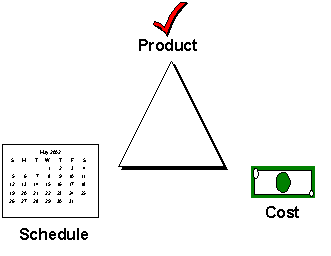 MUTU
ANGGARAN
JADWAL
Sasaran Proyek dan 3 Kendala (Triple Constraint)
MUTU
BIAYA
Sesuai Anggaran
Tidak harus dicairkan sekaligus
Sesuai Target
WAKTU
On Time Delivery per Modul / Process / Phase
TERIMA KASIH